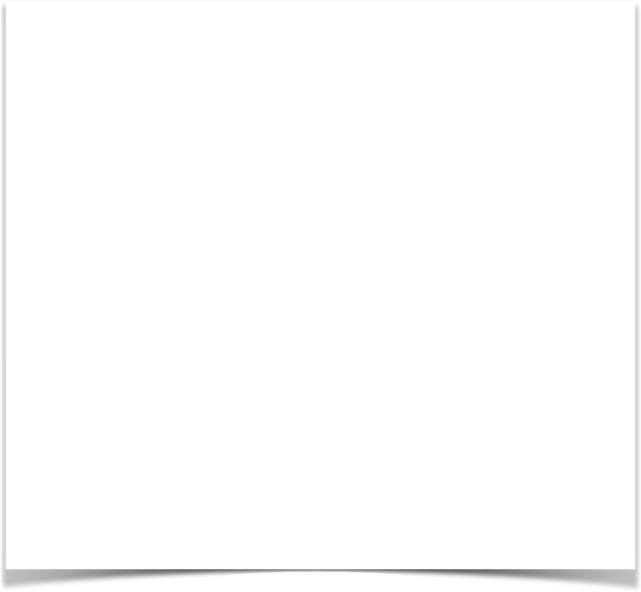 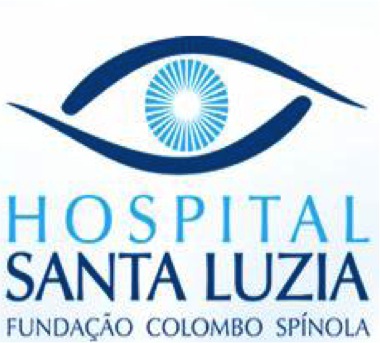 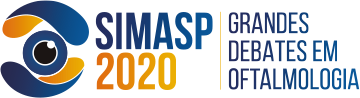 Autores: Leonardo Pimenta de Oliveira e Diana Abreu Santos FontesInstituição: Hospital Santa Luzia / Fundação Colombo SpínolaSalvador-Ba
Cisto de Íris Estromal Primário


Cistos primários do estroma iriano são incomuns e seu manejo clínico e prognóstico de longo prazo quanto às abordagens cirúrgicas ou conservadoras são objetos de estudo ainda sem consenso. São definidos como estruturas que surgem dentro do estroma iriano anterior ao epitélio pigmentado da íris em olhos sem história prévia de cirurgia ou trauma ocular. Geralmente são unilaterais e solitários, aderindo ao epitélio e com crescimento progressivo. Possuem uma aparência clínica característica com superfície lisa, transiluminação positiva e ocasionalmente apresenta níveis líquidos com partículas suspensas em seu conteúdo fluido.

Os tumores estromais adquiridos após cirurgia ou trauma em pacientes maiores de 60 anos tem prevalência de 11%6, no entanto sua ocorrência de forma espontânea é rara. A biomicroscopia ultrassônica é essencial no diagnóstico e na diferenciação entre cistos irianos e outras lesões do segmento anterior que podem simular melanoma e tumores sólidos. O laser tipo (Nd:YAG) surge como alternativa de tratamento no manejo dos tumores císticos da íris.
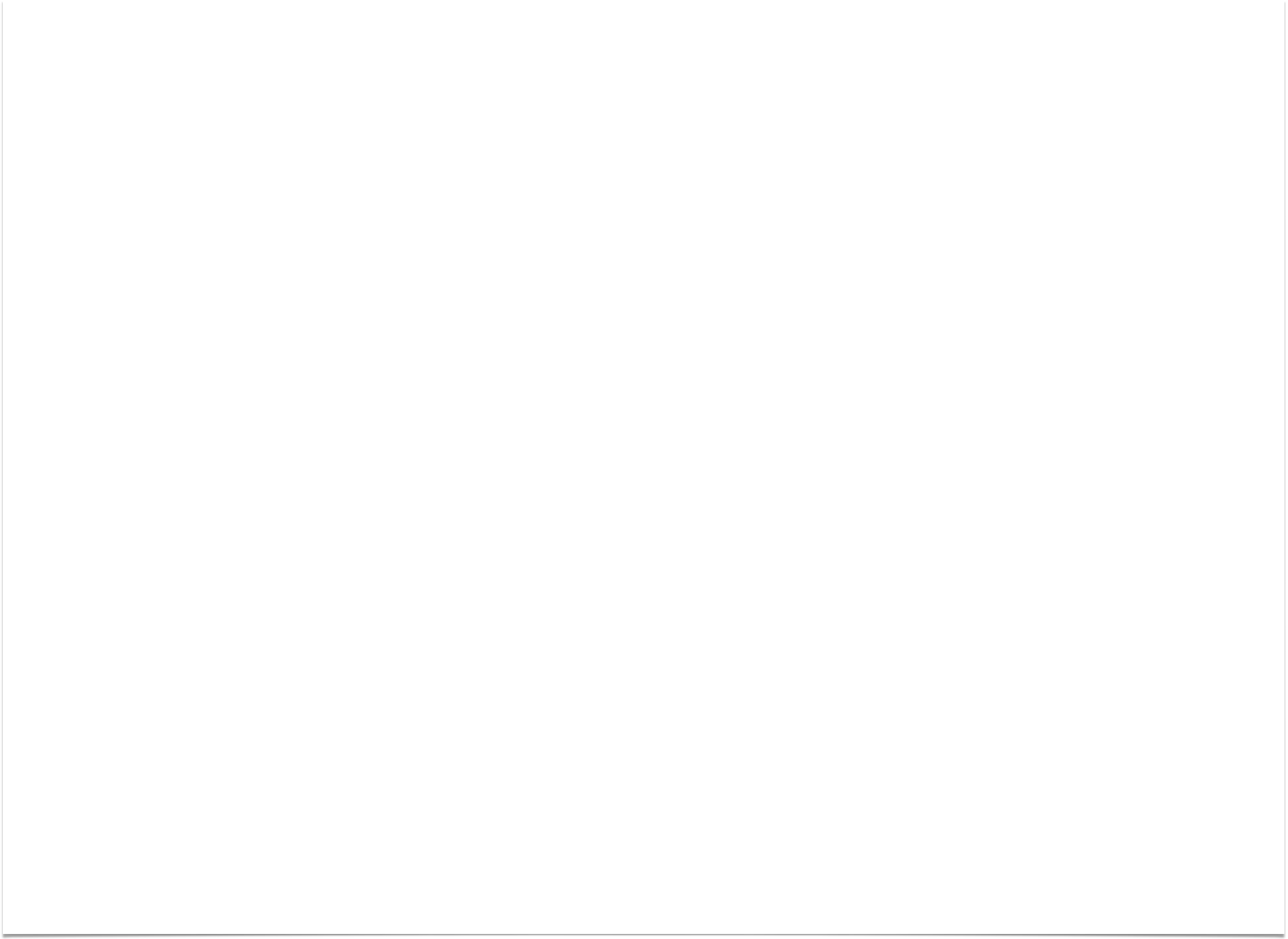 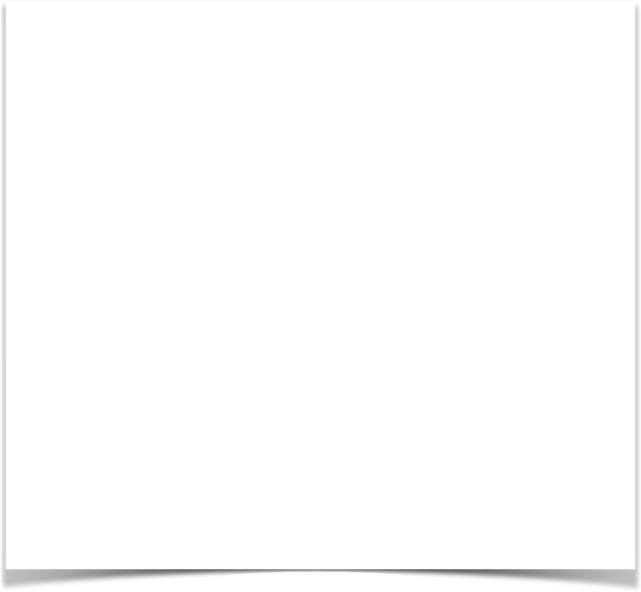 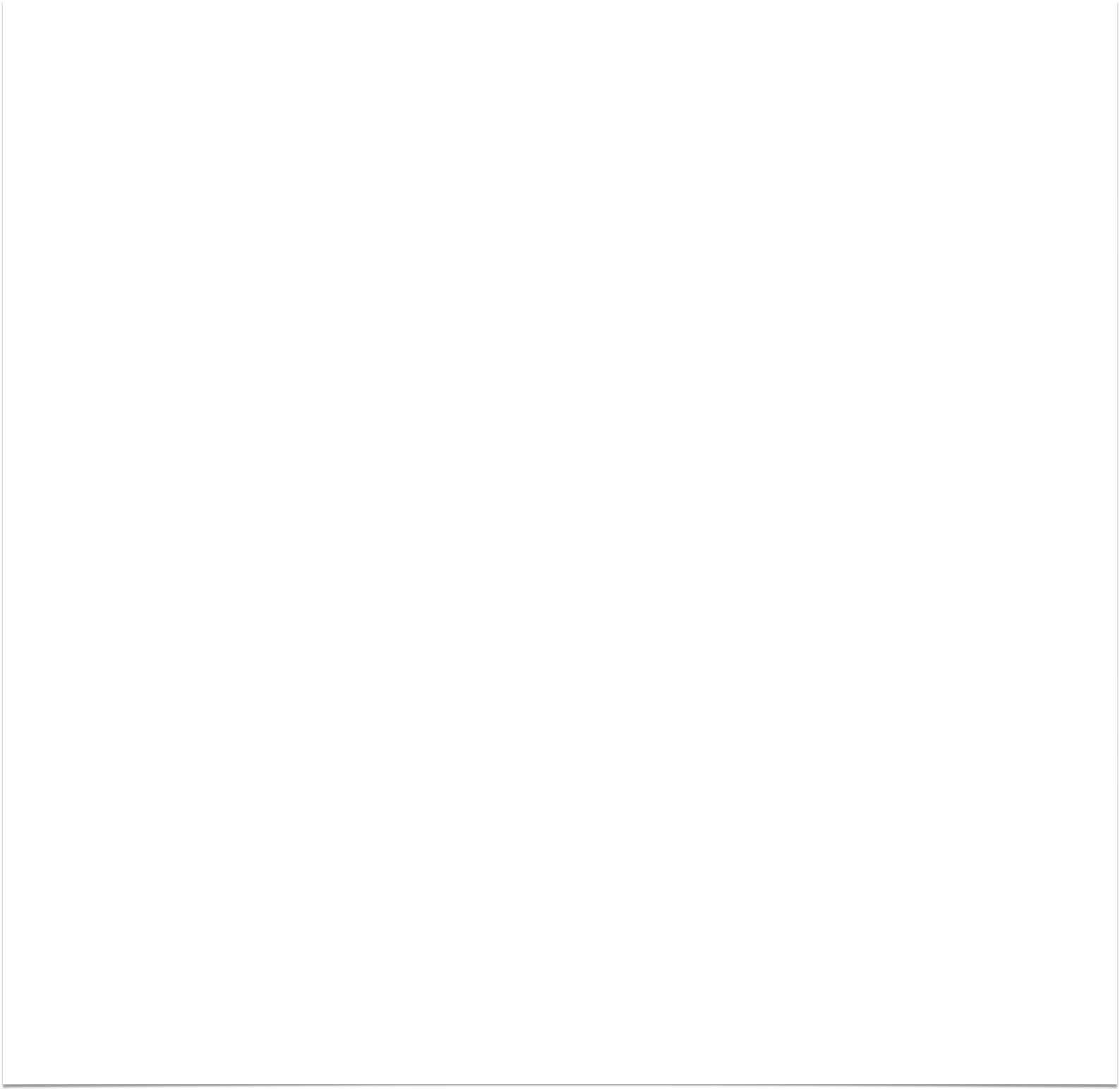 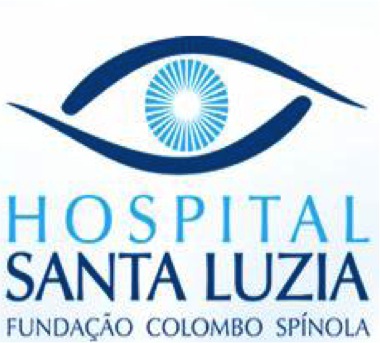 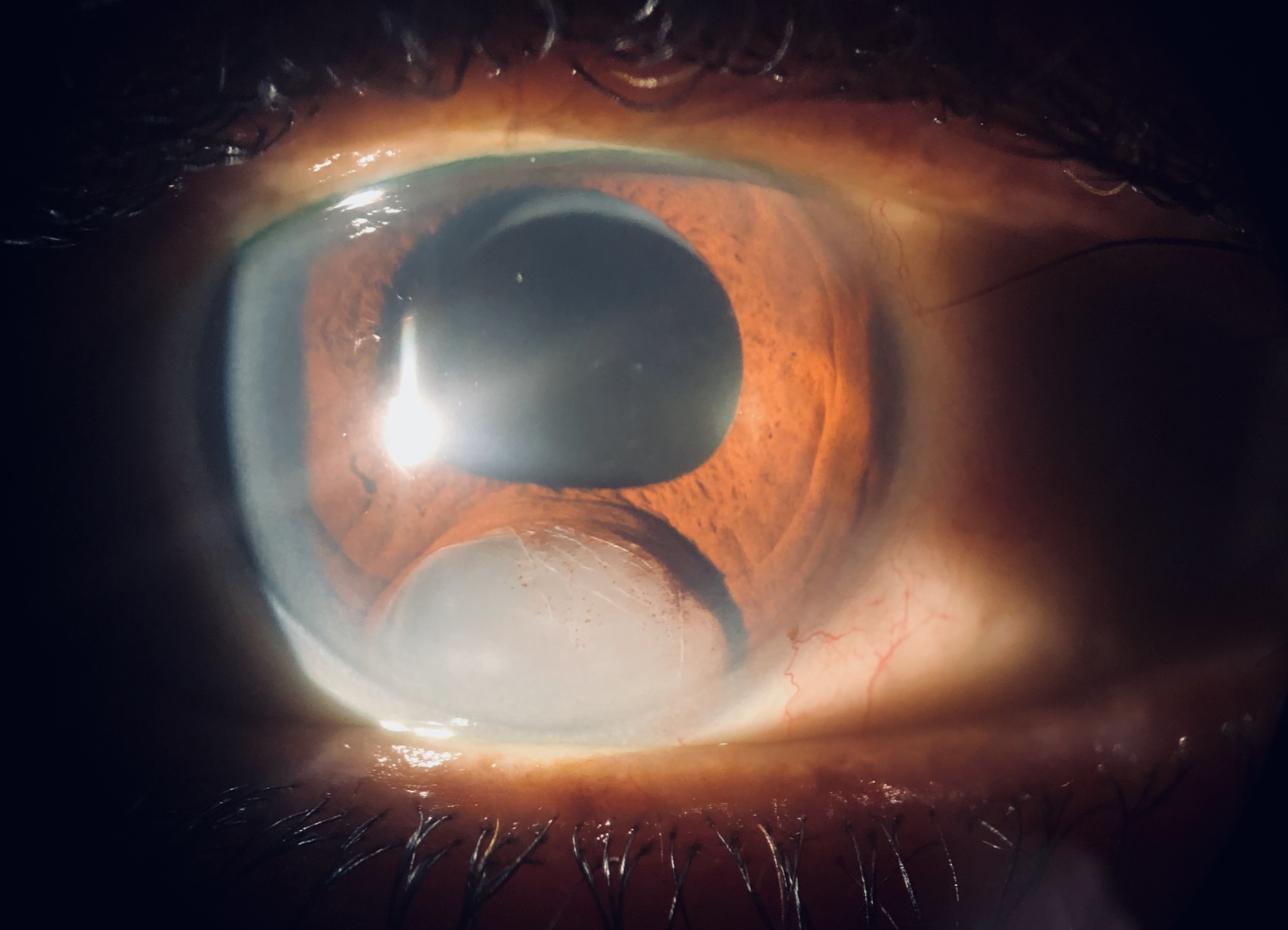 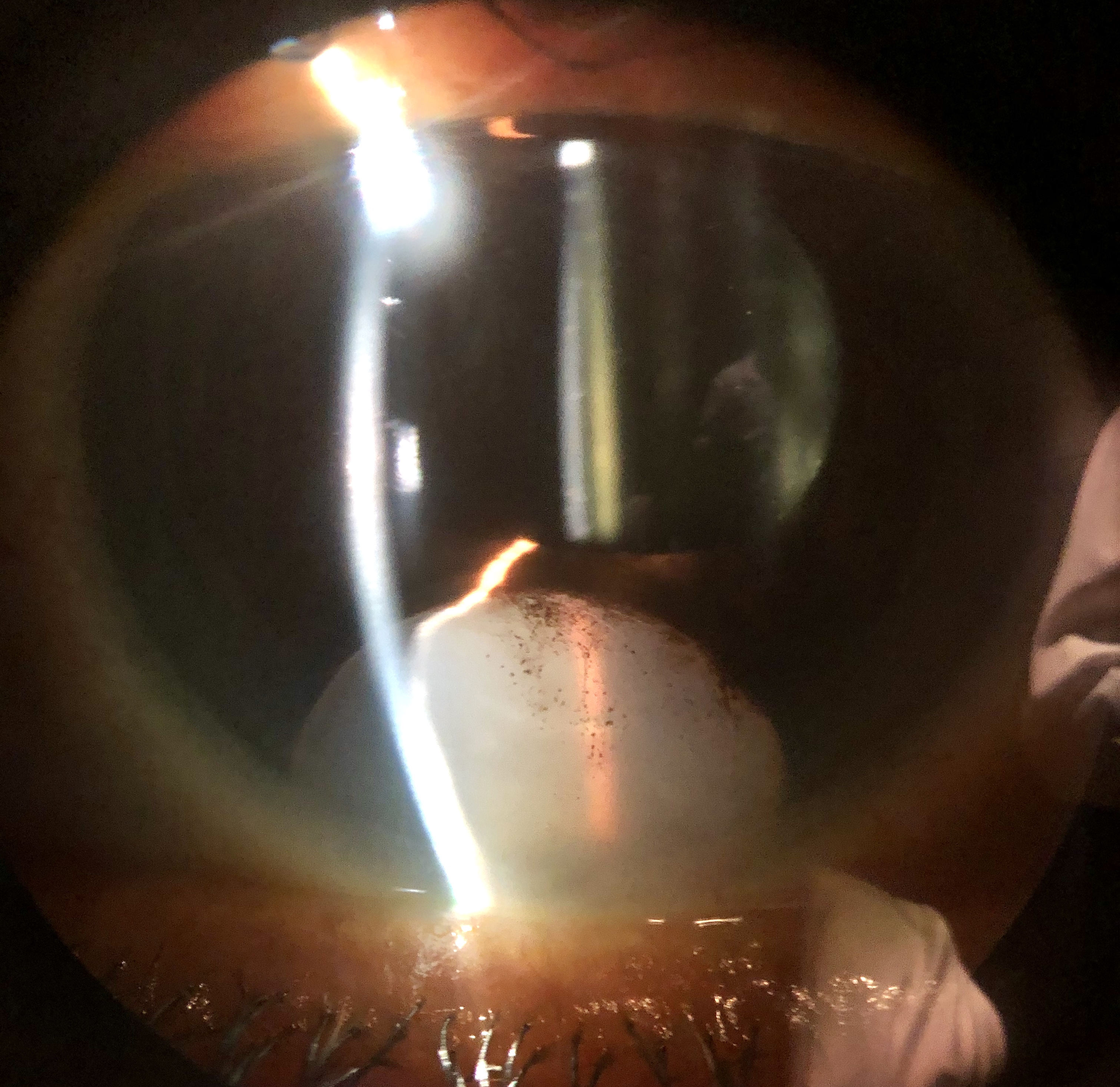 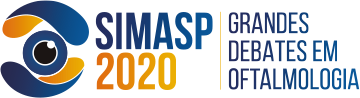